Технология системно-деятельностного подхода в начальной школе
Учитель начальных классов  Полежай Елена Петровна
Ключевыми словами в деятельностном подходе  являются :
-искать;
- думать;
 -сотрудничать; 
- приниматься за дело; 
- адаптироваться
Технологии системно- деятельностного подхода  в начальной школе
- постановка проблемы (технология проблемного диалога)
-групповая форма работы;
-самоконтроль, самооценка;
игровая деятельность; 
-проектная или исследовательская деятельность
Деятельностный подход на уроках осуществляется через:
-   моделирование и анализ жизненных ситуаций;
-   использование активных и интерактианых методик; 
-   владение приемами исследовательской деятельности; 
-   вовлечение учащихся в игровую, рефлексивную деятельность,
-   проектную деятельность.
Китайская мудрость
Я слышу – я забываю,
я вижу – я запоминаю,
я делаю – я усваиваю.
Что же такое системно-деятельностный подход  обучения?
Подход в обучении, при котором ребенок сам добывает  знания в процессе собственной учебно-познавательной деятельности называется      
системно – деятельностным.
Этапы построения урока «открытия» нового знания при системно-деятельностном подходе
Мотивация к учебной деятельности
Актуализация и пробное учебное действие
Выявление места и причины затруднения
Построение проекта выхода из затруднения
Реализация построенного проекта
Первичное закрепление учебного действия
Самостоятельная работа с самопроверкой по эталону
Включение в систему знаний и повторение
Рефлексия учебной деятельности
Позиция учителя
Подари ребенку радость творчества, осознание авторского голоса
Веди ученика от собственного опыта к общественному
Будь не «НАД», а «РЯДОМ»
Радуйся вопросу, но отвечать не спеши
Учи анализировать каждый этап работы
Критикуя, стимулируй ученика
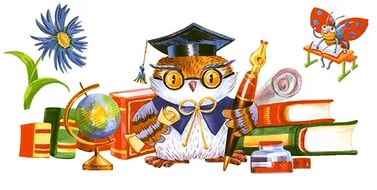 Спасибо  за  внимание!